Herefordshire safeguarding adults boardSelf-neglect and Hoarding policy
March 2023
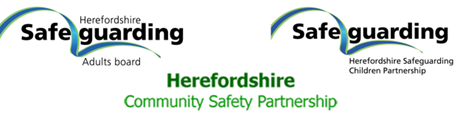 Definition
The Care and Support Statutory guidance 2020 states that self-neglect 

‘… covers a wide range of behaviour neglecting to care for one’s personal hygiene, health or surroundings and includes behaviour such as hoarding’ but does not give specific details’
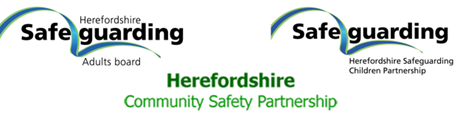 Definition and Behaviours
Self-neglect typically features :
Lack of self-care to an extent that it threatens their personal health and safety.
Failure to attend to their living environment to the extent that it becomes hazardous to self or others e.g. fire risk, infestation, lack of sanitation.
Failure to seek help or access services to meet their critical health and social care needs.
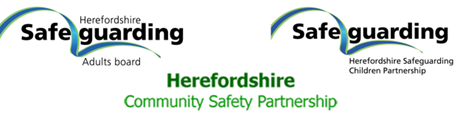 Complex and Challenging
Self-neglect can be a complex and challenging issue for practitioners to address, 
not least because of difficulties in striking a balance between respecting a person's right to autonomy and fulfilling the statutory duty of care to protect their health and wellbeing
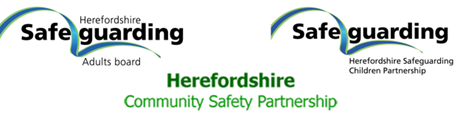 Background
425 concerns of self-neglect raised to adult safeguarding (April 2022 – December 2022),
of which 21 progressed to a safeguarding adult enquiry.

Where a concern raised did not progress to a safeguarding enquiry…
Care Act / Strengths Based Assessment (Section 9)
Signposting to other services, e.g. health
Other possibilities… may be no further action

Prominent theme - Safeguarding Adult Reviews
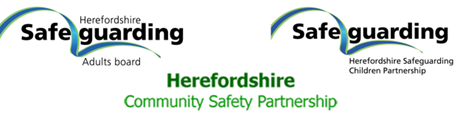 [Speaker Notes: Data – April 2022 to December 2021 (data from adults performance team)

National studies have shown – Self-neglect features in 45% of Safeguarding Adult Reviews nationally. In Herefordshire, all local SARs have had an element of self-neglect.]
Case Example
Male, late 60s, living in family home by himself
Home is in disrepair, multiple issues plumbing, electricity
Home is cluttered with a range of broken items from his former profession
Started to develop leg sores, struggling to get out to purchase food, having falls
Resistant to most professionals, but works with District Nurses

This is one example, but self-neglect can come in many different forms
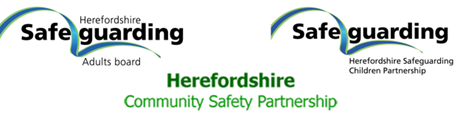 Purpose of the policy
Guidance for practitioners who have contact with individuals, who persistently self-neglect 
which places them at risk of significant harm
aims to support good practice and
establishes a multi-agency pathway to provide support
policy applies to all practitioners whether salaried or volunteers
No Wrong Door
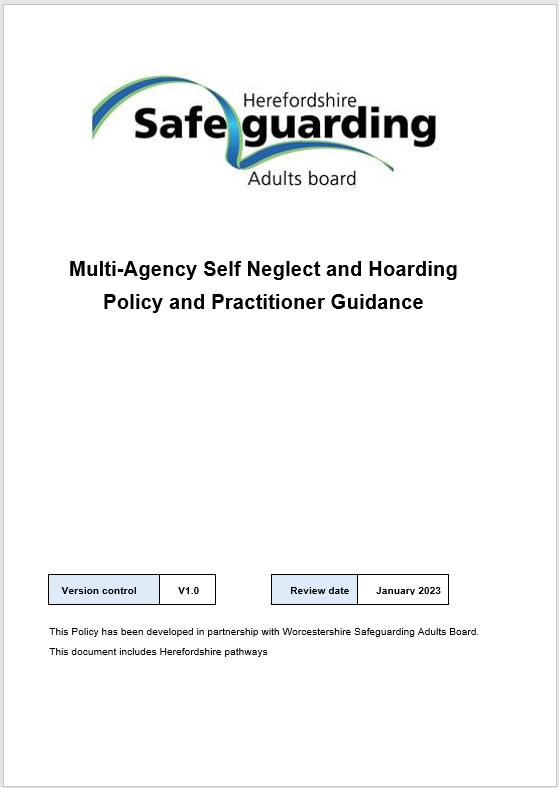 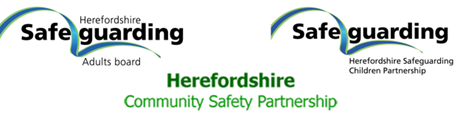 [Speaker Notes: Purpose of the HSAB Self-neglect and Hoarding Policy and Practice Guidance

No Wrong Door – Every contact is an opportunity for intervention; all agencies work with the person rather than referring them elsewhere. Working at the individual’s pace; sometimes it will take multiple contacts before they are ready to engage;]
This policy provides:
Definitions

Details and application of Legal Frameworks

Information on how to work with risk and harm

Considering causes of a person’s self-neglect

Herefordshire pathways
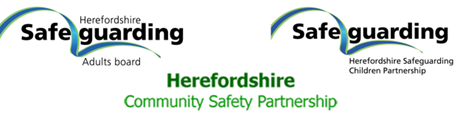 [Speaker Notes: Details and application of Legal Frameworks
Care Act (2014)
Mental Capacity Act (2005)
Including where there is substance misuse
Human Rights Act (1988)
Also links to additional guidance on these

Information on how to work with risk and harm
Determine significant harm
Wellbeing of self
Living environment
Wellbeing of others
Understanding the risks

Consideration of causes
Understanding the person’s ‘story’ and how they came to be in their current situation is critical to supporting them to move on from self-neglect. 
This often helps understand seemingly  inconsistent or unwise response to offers of support
Often correlation with:
a.	poor mental health, particularly depression and obsessive-	compulsive disorder and cognitive decline due to Alzheimer’s disease or dementia
b.	physical illness which affects abilities, energy levels, attention span, organisational skills or motivation
c.	addictions
d.	learning disabilities (including autism)
e.	acquired brain injuries
f.	trauma, loss and difficulties in managing transitions in lifestyles or phases
g.	exploitation (cuckooing, ‘mate’ crime etc.)
h.	hoarding behaviours]
Discuss
You have met a person and you are concerned about self-neglect, what are the first three things you would consider or do?
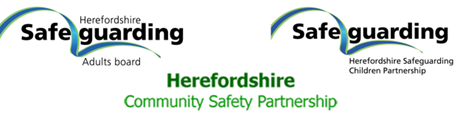 Herefordshire Multi-Agency Self-neglect Pathway
Concerned about an individual neglecting themselves, their home or rough sleeping

Discuss concerns with the person. Obtain consent to make a referral, unless risk of significant harm to the person or others.

Referral to Advice and Referral Team (ART). Continue to work with the individual to address self-neglect concerns.

ART Customer Service Officer contacts the person for initial conversation.

If person consents to support – Strengths Based Assessment (Section 9), or if no identified risks, then signposting / possibly no further action

If person does not consent, are there significant safeguarding concerns? If so, s42 safeguarding enquiry
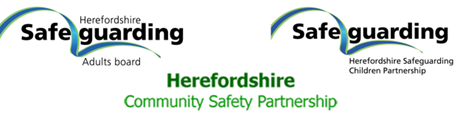 If there are no significant concerns, and adult does not consent to referral
A person with capacity to understand the risks has the right to refuse support.
Refusal does not mean that all intervention stops: multi-agency plan put in place to build relationship and offer support.

If the person does not want any action taken, it may be reasonable not to intervene further, provided:
No one else is at risk
“Vital interests” are not compromised – ie no immediate risk of death or life changing harm
Decisions are fully explained and recorded
Other agencies have been informed and involved as necessary
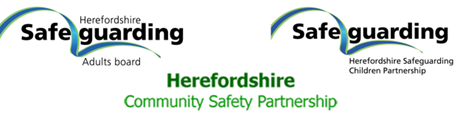 [Speaker Notes: Continue to share information if anything changes, new concerns arise. Be conscious of minor changes.]
Applying the Principles of Making Safeguarding Personal and Strengths-based Practice
Sets out guiding principles to consider when engaging with individuals who may self-neglect 
•	Start with the assumption that the individual is best placed to judge their wellbeing
•	Pay close attention to individual’s views, wishes, feelings and beliefs 			
•	Preventing or delaying development of needs for care and support and reducing needs that exist 				
•	The need to protect people from abuse and neglect
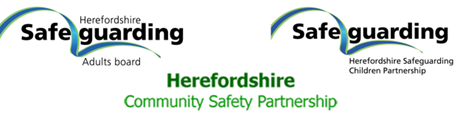 Principles of Engagement
Newcastle Adult's Safeguarding Board - 8 Principles of Engagement – YouTube
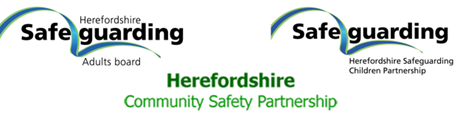 This Policy provides:Advice and suggestionsEngaging with the person
Building Trust
Importance of consistency and time
Long term approach
Be clear why you are concerned – what are the risks?
Recognise the persons fear of loosing control often the behaviour has a practical or emotional reason behind it
How can you work with them to mitigate risks? 		
Joint goals, which look at progress rather than just end game
Use their language
Focus on strengths 
Acknowledge and build on progress
Enforcement LAST RESORT
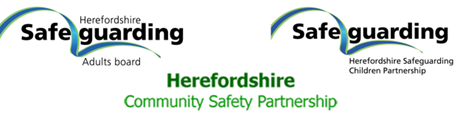 Thank youAccess the policy and learning briefing:https://www.herefordshiresafeguardingboards.org.uk/professional-resources/adults-policies-guidance
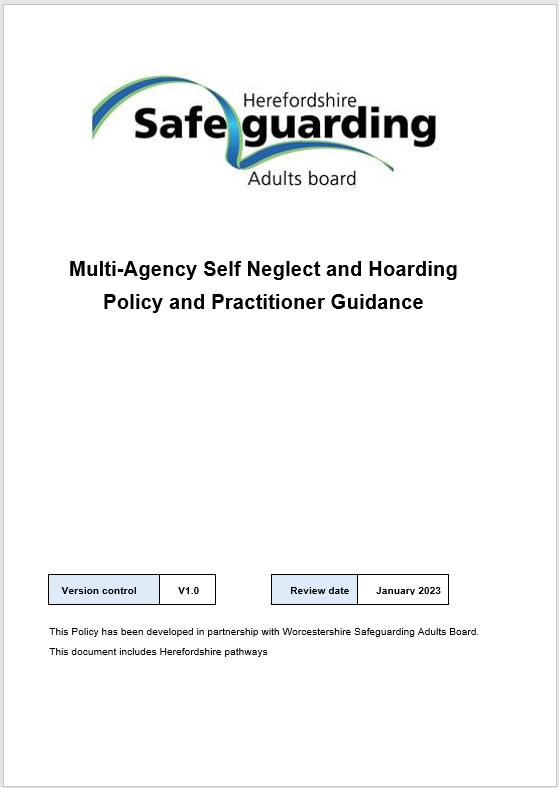 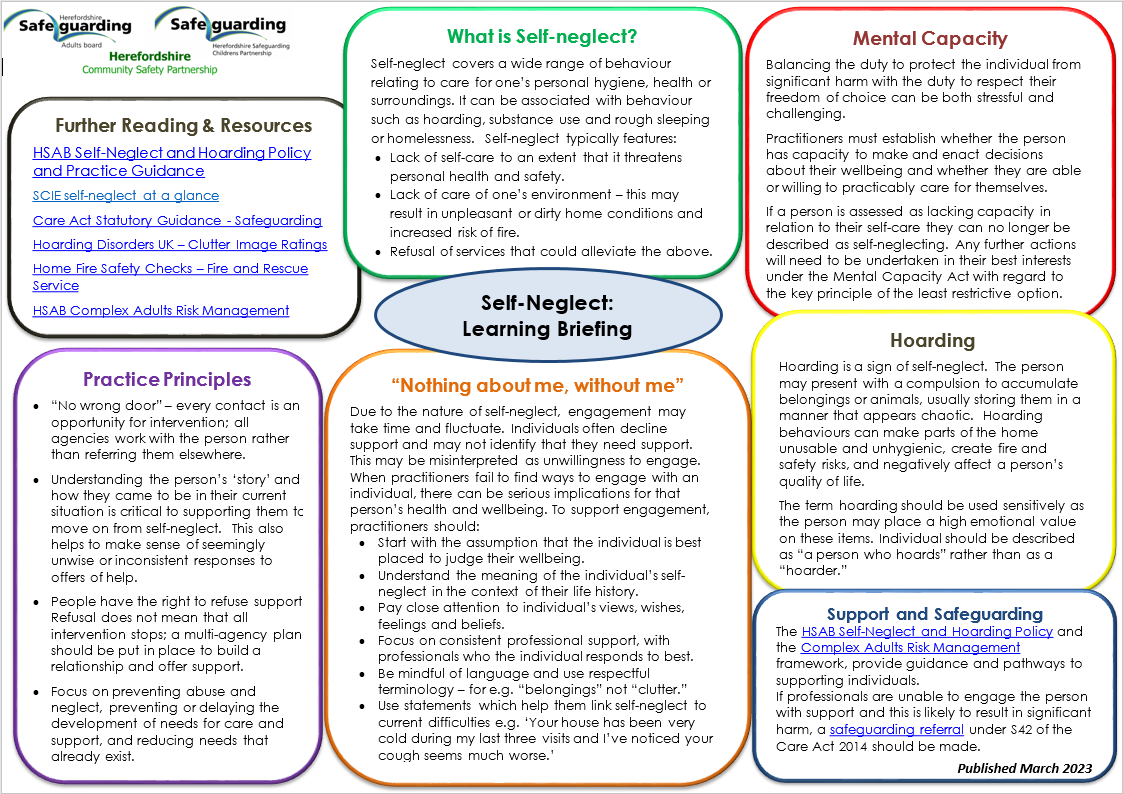 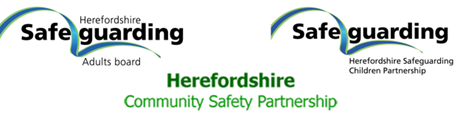